Народный календарный праздник    Дожинки
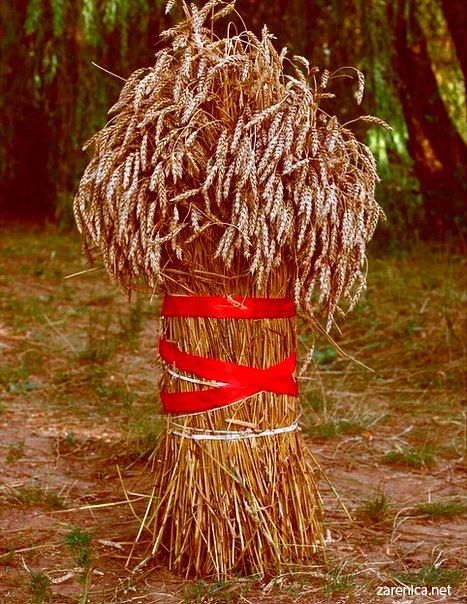 Заговор:
«Нивка, Нивка, отдай мне силку через снопик, через колос, через снопик, через колос…»
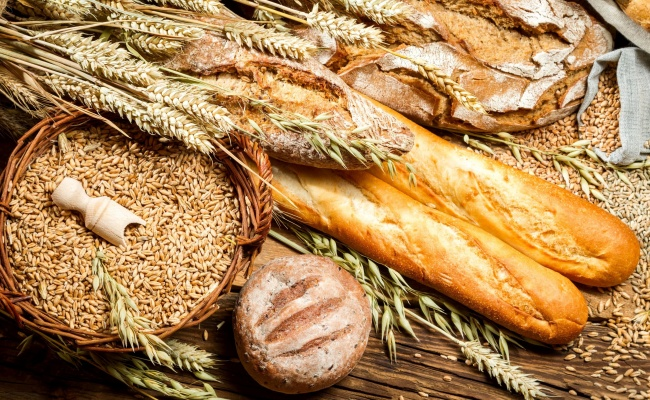 Заговор – магическая формула:
- Вот тебе, Илья (Пророк), «борода»!
- На будущее лето уроди нам ржи, да овса!
- Николе (Святой Николай) «борода», коню «борода»,
- Пекарю коврижка, жнюшке пышка!
А нам и хозяевам на здоровьечко!
Заговор:
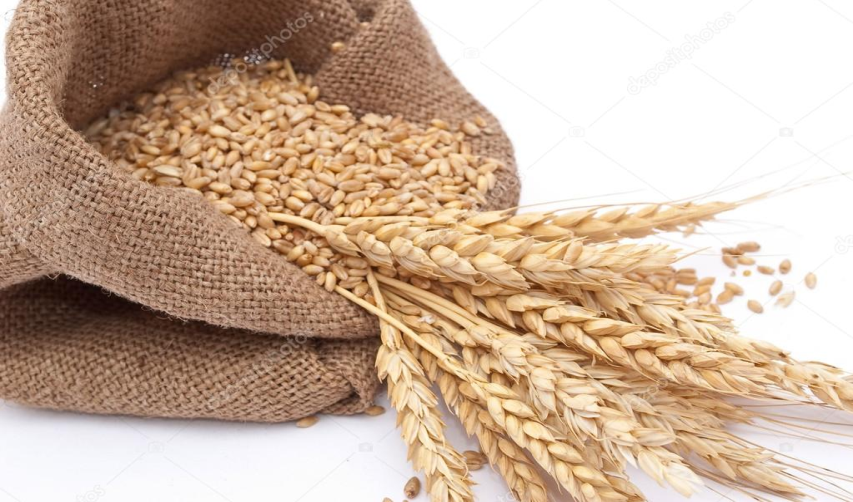 - Жали – пожали,
- Три пряди нажали,
- Первая  прядь – на еду,
- Вторая прядь – на семена,
- Третья прядь – про запас!
Заговор:
«Клопы, блохи, «цыгане»(тараканы), вон из хаты. Хозяин (сноп дожиночный)  идет в дом!»
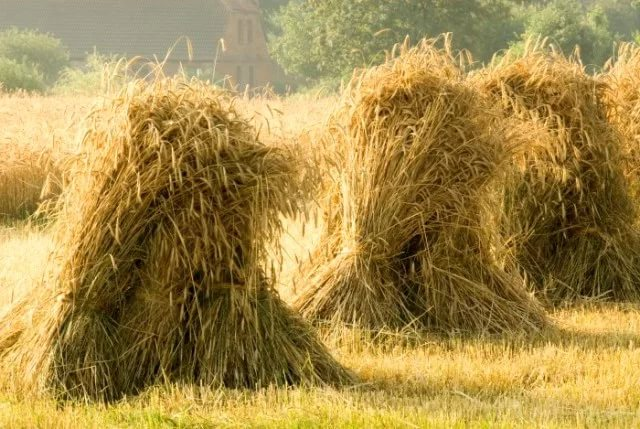 - Впереди календаря-
- Коляда, да Святки,
- Приходите к нам, друзья,
- Будет все в порядке!
- Постарались дружно мы
- Передать вам знания.
- И, конечно, вы должны
- Оценить старания!
- Вы запомнили не зря
Традиции, обряды.
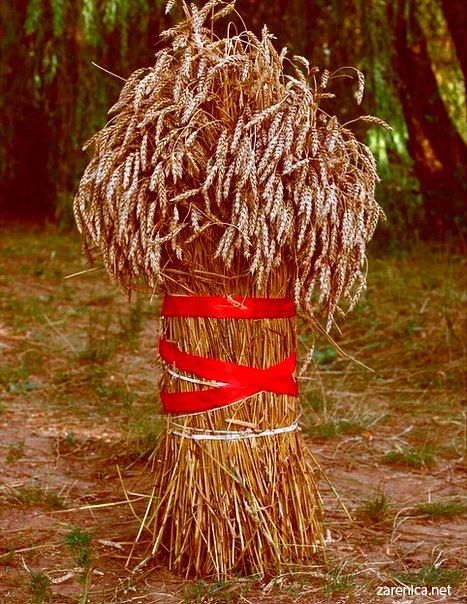 До новых встреч, друзья!
Будем очень рады!